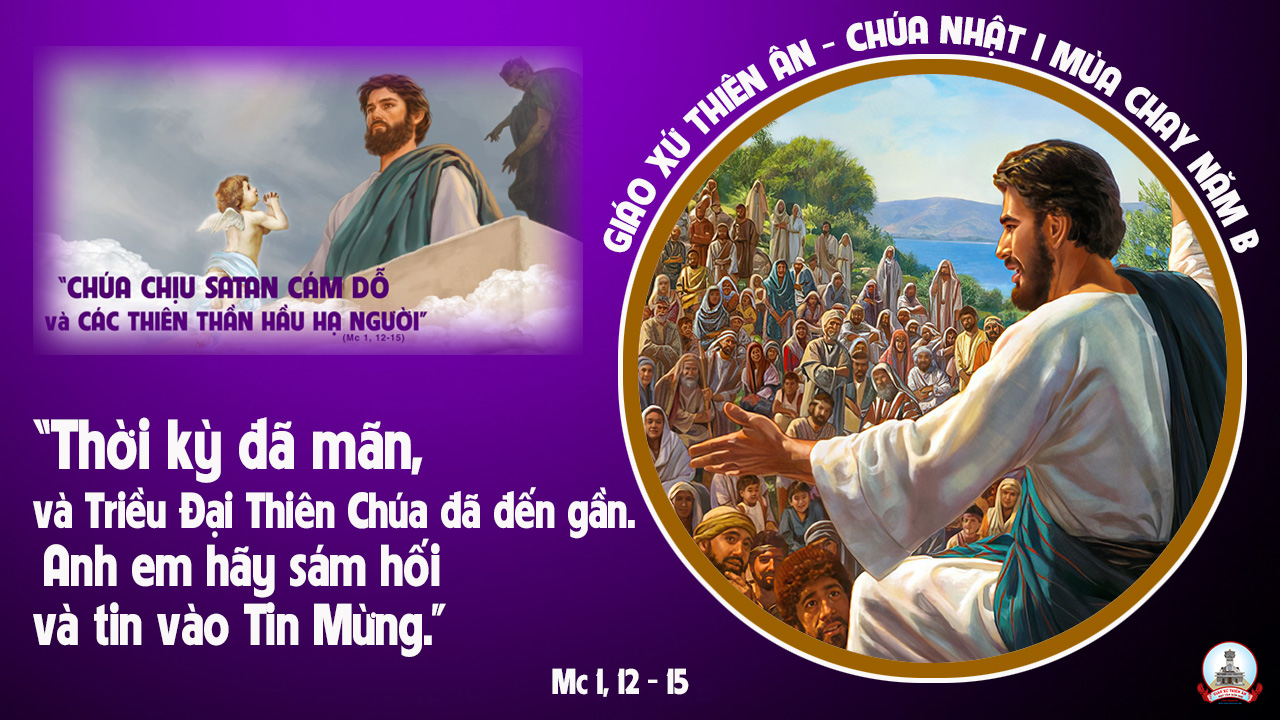 Tập Hát Cộng Đồng
Đk: Tất cả đường lối Chúa đều là từ bi, trung tín dành cho ai giữ Giao ước của Ngài.
Tk1: Xin chỉ dạy con biết đường lối Chúa. Và dẫn con theo chân lý của Ngài. Vì Ngài là Thần Linh tế độ cho con. Ngày đêm con vững tin lòng thương xót Ngài.
Đk: Tất cả đường lối Chúa đều là từ bi, trung tín dành cho ai giữ Giao ước của Ngài.
Câu Xướng Trước Phúc Âm:
Người ta sống không nguyên bởi bánh, nhưng bởi mọi lời do miệng Thiên Chúa phán ra.
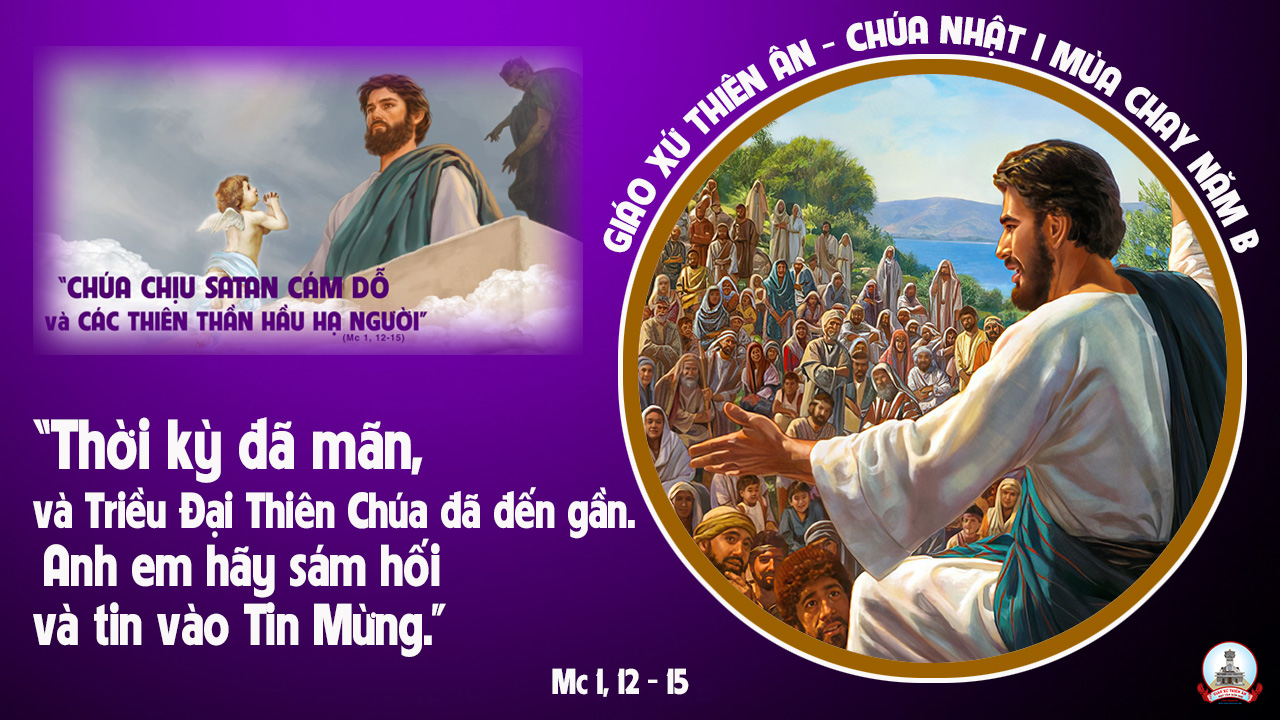 Ca Nhập LễTrên Con Đường Trở VềMi Trầm
Tk: Trên con đường trở về, tâm hồn thấy băn khoăn. Trên con đường trở về, cuộc đời này ăn năn. Hãy bước nhanh trở về, tìm về chốn vinh quang. Đời nặng gánh vai mang, chờ hưởng phúc thiên đàng.
Đk: Con xin trở về, về với Chúa là Cha. Con xin trở về, tội đời xin sám hối. Con xin trở về, về với Chúa là Cha. Con xin trở về, tội đời xin giã từ.
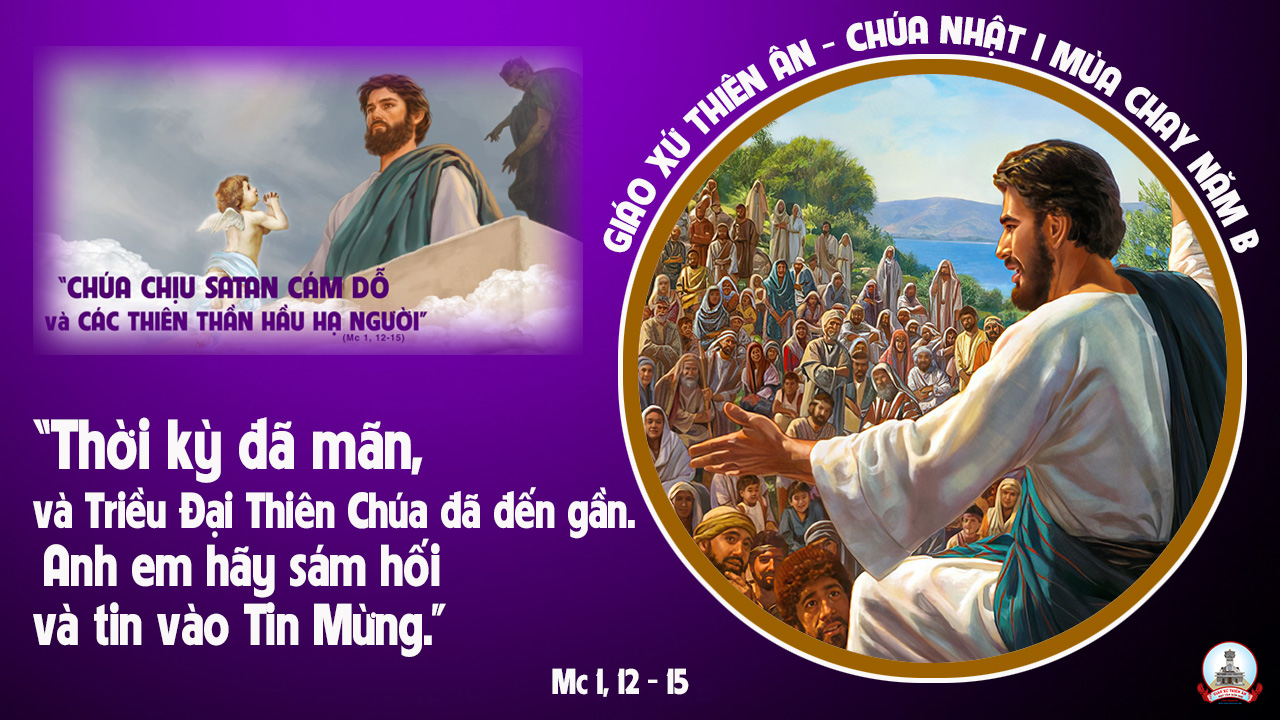 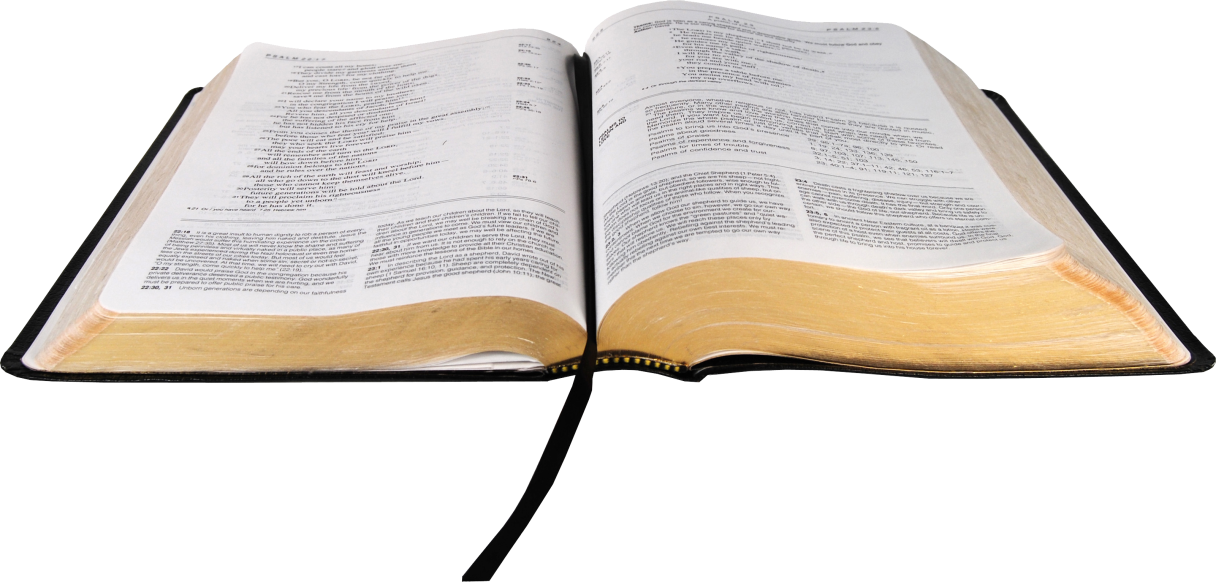 Bài đọc 1:
Sau hồng thuỷ, Thiên Chúa lập giao ước với ông Nô-ê.
Bài trích sách Sáng thế.
Đáp CaThánh Vịnh 24Lm. Kim Long03 Câu
Đk: Tất cả đường lối Chúa đều là từ bi, trung tín dành cho ai giữ Giao ước của Ngài.
Tk1: Xin chỉ dạy con biết đường lối Chúa. Và dẫn con theo chân lý của Ngài. Vì Ngài là Thần Linh tế độ cho con. Ngày đêm con vững tin lòng thương xót Ngài.
Đk: Tất cả đường lối Chúa đều là từ bi, trung tín dành cho ai giữ Giao ước của Ngài.
Tk2: Xin dủ lòng thương nhớ tình nghĩa cũ. Ngài đã ban qua muôn thuở muôn đời. Tội tình của tuổi thơ Chúa đừng ghi tâm, mà xin luôn nhớ con vì ân nghĩa Ngài.
Đk: Tất cả đường lối Chúa đều là từ bi, trung tín dành cho ai giữ Giao ước của Ngài.
Tk3: Xin chỉ đường cho những kẻ lỡ bước, vì Chúa đây luôn nhân ái chân thực. Dìu kẻ nghèo hèn theo lối đường công minh, dạy con luôn vững tâm tìm theo lối Ngài.
Đk: Tất cả đường lối Chúa đều là từ bi, trung tín dành cho ai giữ Giao ước của Ngài.
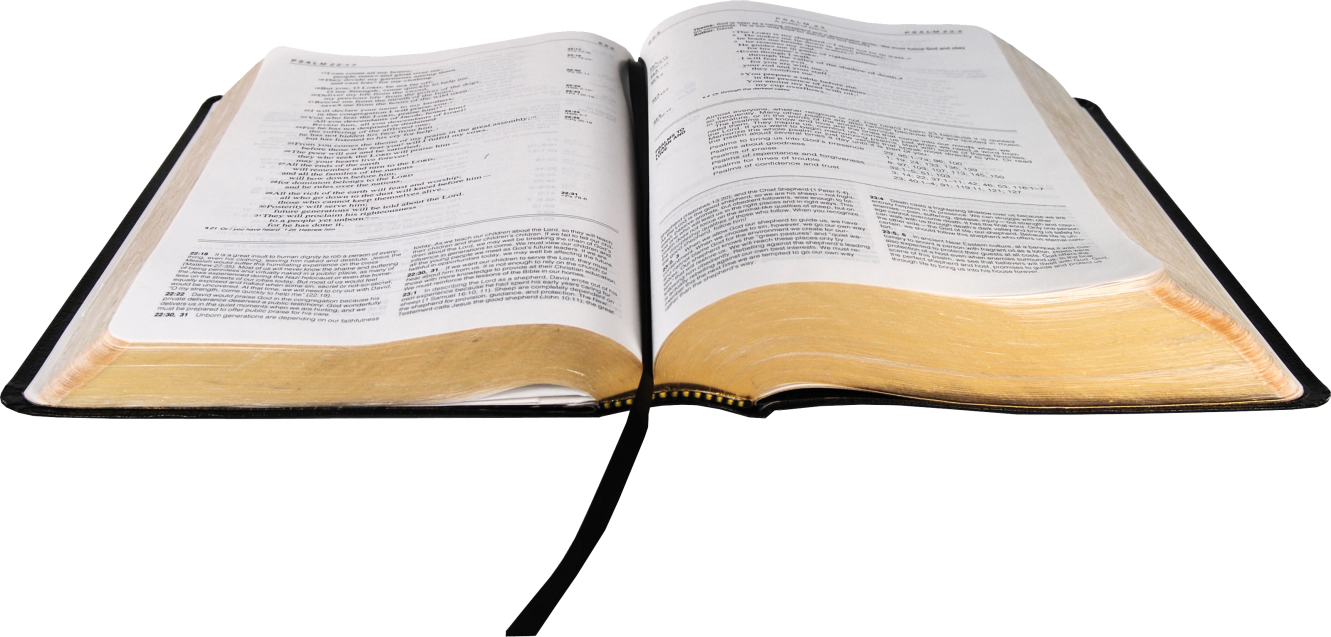 Bài đọc 2:
Nước đó là phép rửa nay cứu thoát anh em.
Bài trích thư thứ nhất của thánh Phê-rô tông đồ.
Câu Xướng Trước Phúc Âm:
Người ta sống không nguyên bởi bánh, nhưng bởi mọi lời do miệng Thiên Chúa phán ra.
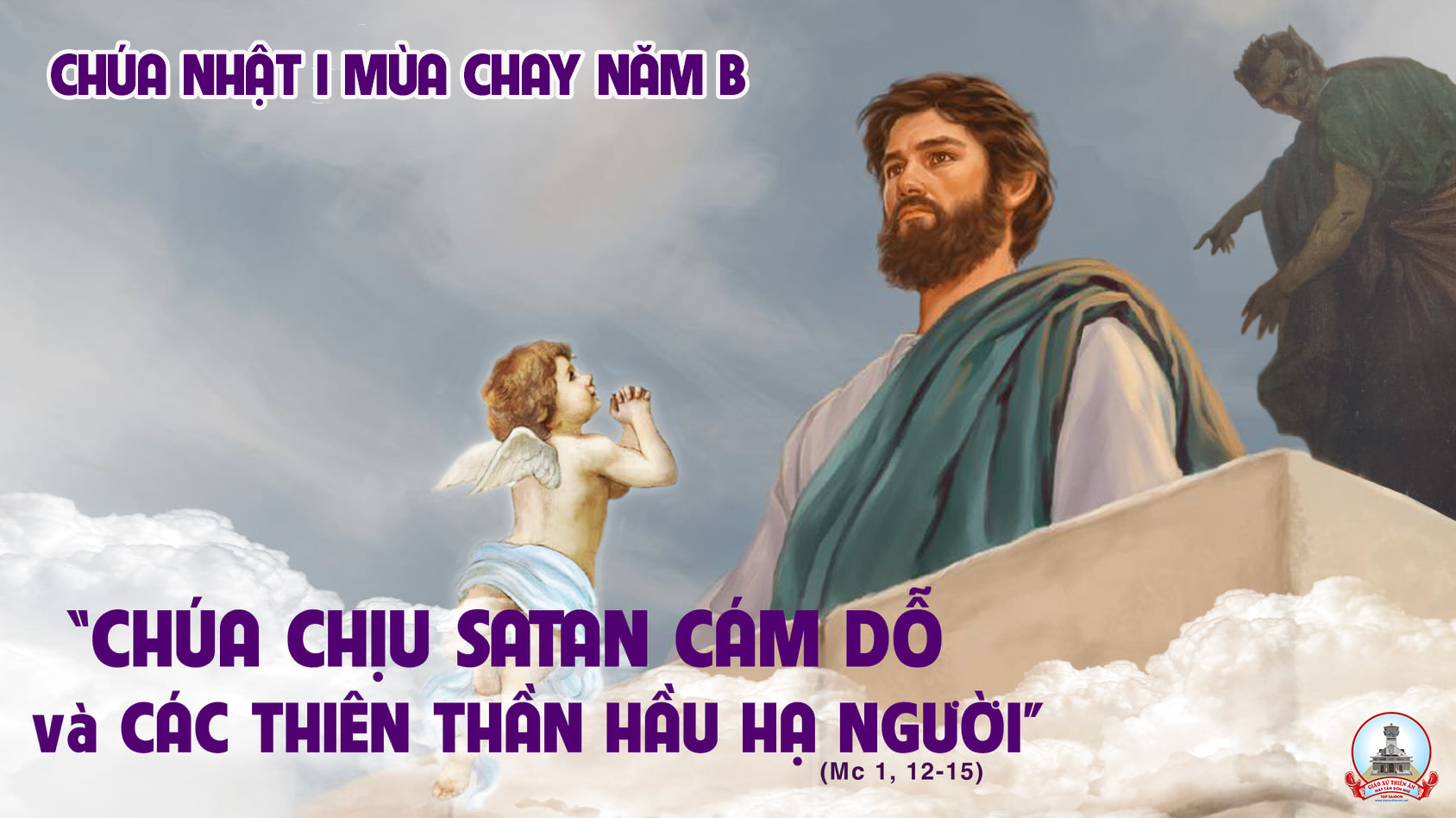 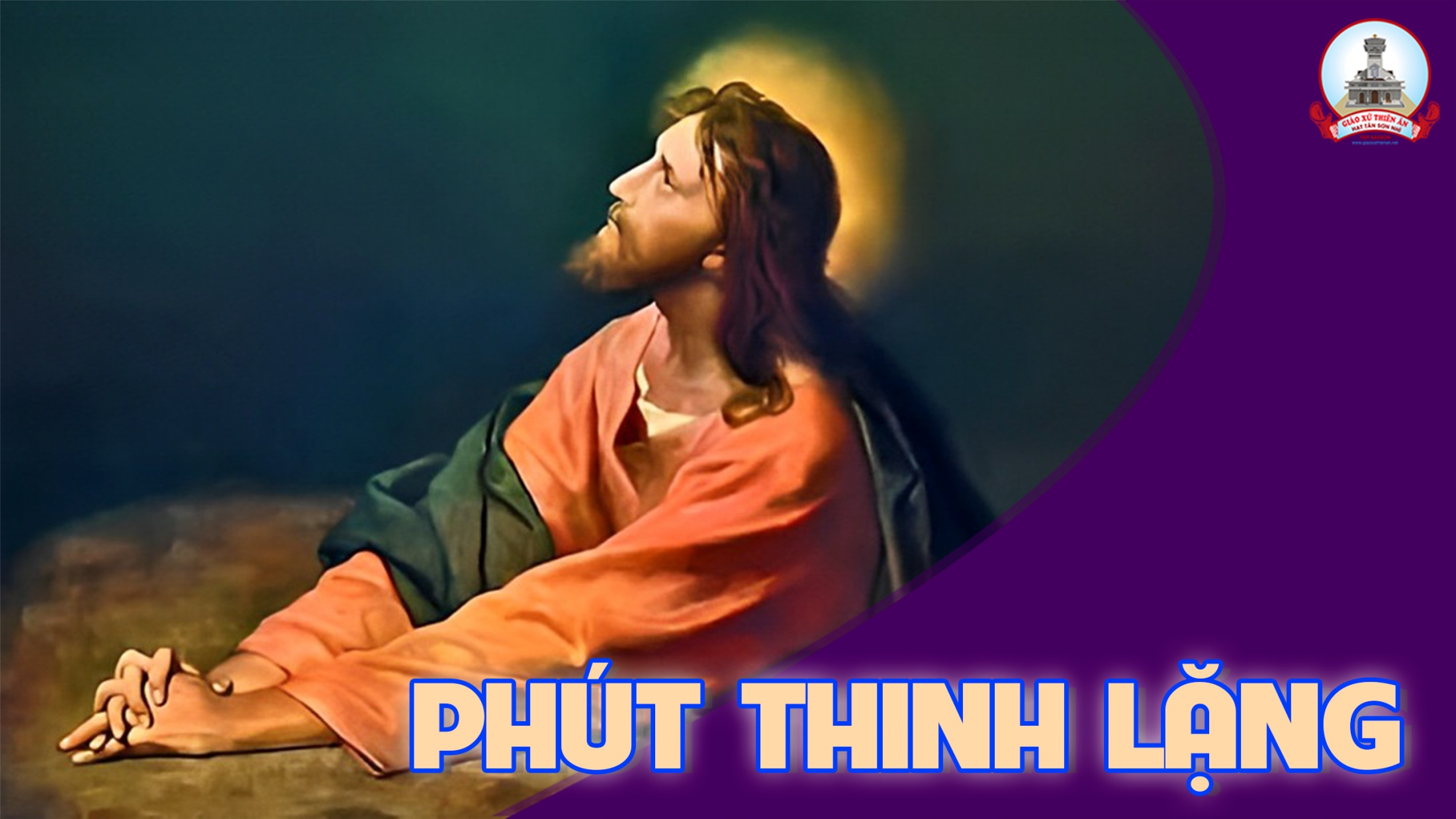 KINH TIN KÍNH
Tôi tin kính một Thiên Chúa là Cha toàn năng, Đấng tạo thành trời đất, muôn vật hữu hình và vô hình.
Tôi tin kính một Chúa Giêsu Kitô, Con Một Thiên Chúa, Sinh bởi Đức Chúa Cha từ trước muôn đời.
Người là Thiên Chúa bởi Thiên Chúa, Ánh Sáng bởi Ánh Sáng, Thiên Chúa thật bởi Thiên Chúa thật,
được sinh ra mà không phải được tạo thành, đồng bản thể với Đức Chúa Cha: nhờ Người mà muôn vật được tạo thành.
Vì loài người chúng ta và để cứu độ chúng ta, Người đã từ trời xuống thế.
Bởi phép Đức Chúa Thánh Thần, Người đã nhập thể trong lòng Trinh Nữ Maria, và đã làm người.
Người chịu đóng đinh vào thập giá vì chúng ta, thời quan Phongxiô Philatô; Người chịu khổ hình và mai táng, ngày thứ ba Người sống lại như lời Thánh Kinh.
Người lên trời, ngự bên hữu Đức Chúa Cha, và Người sẽ lại đến trong vinh quang để phán xét kẻ sống và kẻ chết, Nước Người sẽ không bao giờ cùng.
Tôi tin kính Đức Chúa Thánh Thần là Thiên Chúa và là Đấng ban sự sống, Người bởi Đức Chúa Cha và Đức Chúa Con mà ra,
Người được phụng thờ và tôn vinh cùng với Đức Chúa Cha và Đức Chúa Con: Người đã dùng các tiên tri mà phán dạy.
Tôi tin Hội Thánh duy nhất thánh thiện công giáo và tông truyền.
Tôi tuyên xưng có một Phép Rửa để tha tội. Tôi trông đợi kẻ chết sống lại và sự sống đời sau. Amen.
LỜI NGUYỆN TÍN HỮU
CHÚA NHẬT I MÙA CHAY NĂM B
Mùa Chay như một lời mời gọi: hãy ăn năn sám hối, vì chỉ khi cậy trông vào ơn Chúa, thì chúng ta mới có thể chiến thắng được cám dỗ và những yếu đuối tội lỗi. Vậy giờ đây chúng ta hãy sốt sắng dâng lời cầu xin:
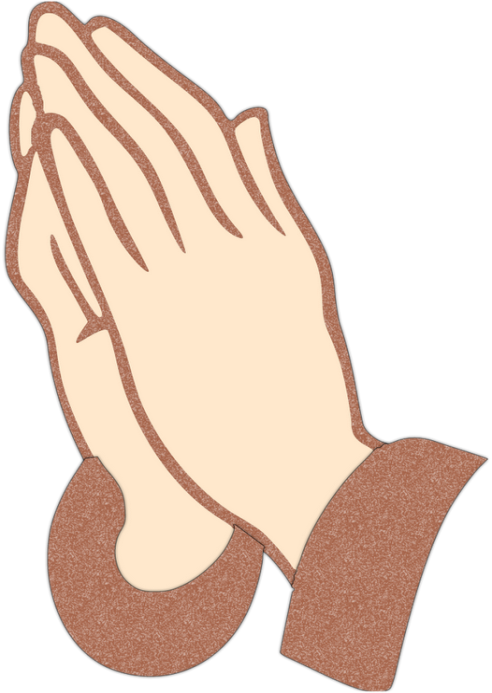 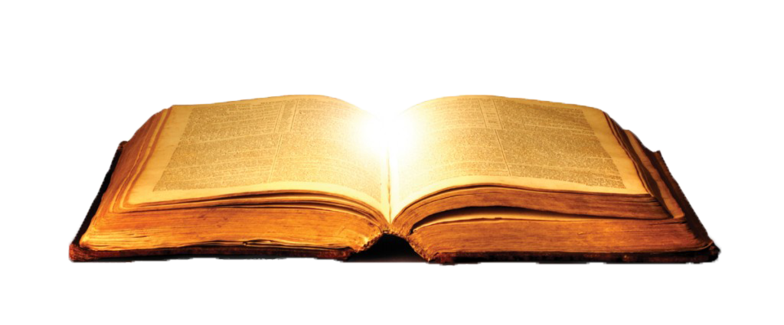 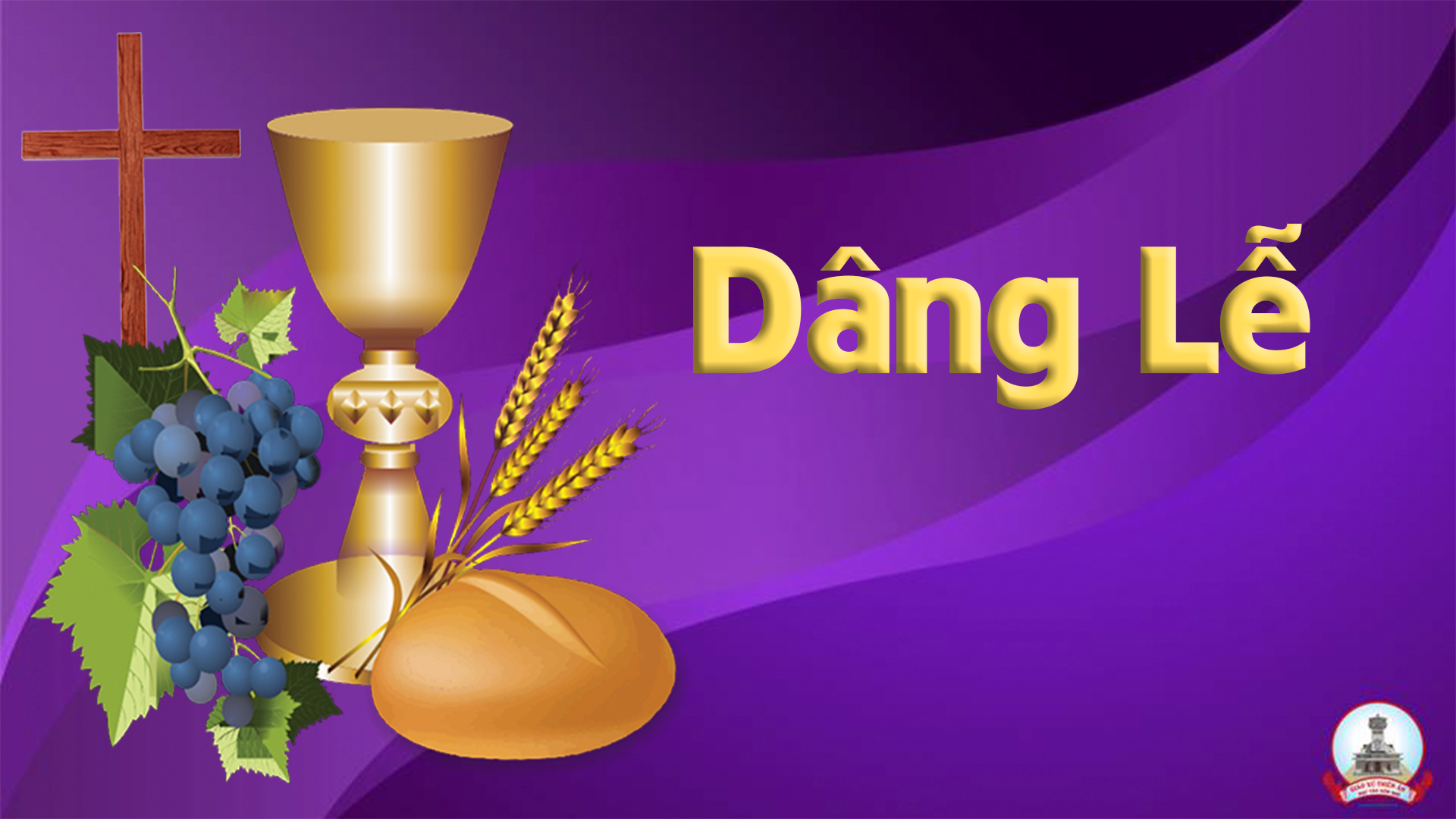 Dâng Người
Phanxicô
Tk1: Dâng Người bánh rượu í a thơm nồng. Hiệp dâng với bao tình yêu, dâng lên những lời nguyện ước, dâng lên những nỗi vui buồn, dâng Người mơ ước thắm tươi, và nguyện dâng lên trót cuộc đời.
Đk: Dâng lên Người lời nguyện ngát hương, dâng Người ngàn tiếng ca mừng, lòng thành và bánh thơm rượu ngon, dâng lên Chúa thương nhận lời.
Tk2: Dâng Người những ngày tháng trong cuộc đời. Đường đi khó nguy đầy vời. Bao nhiêu bước đường lầm lỗi, bao nhiêu yếu đuối trong đời, tâm thành dâng Chúa Chúa ơi, nguyện đỡ nâng con với tình Người.
Đk: Dâng lên Người lời nguyện ngát hương, dâng Người ngàn tiếng ca mừng, lòng thành và bánh thơm rượu ngon, dâng lên Chúa thương nhận lời.
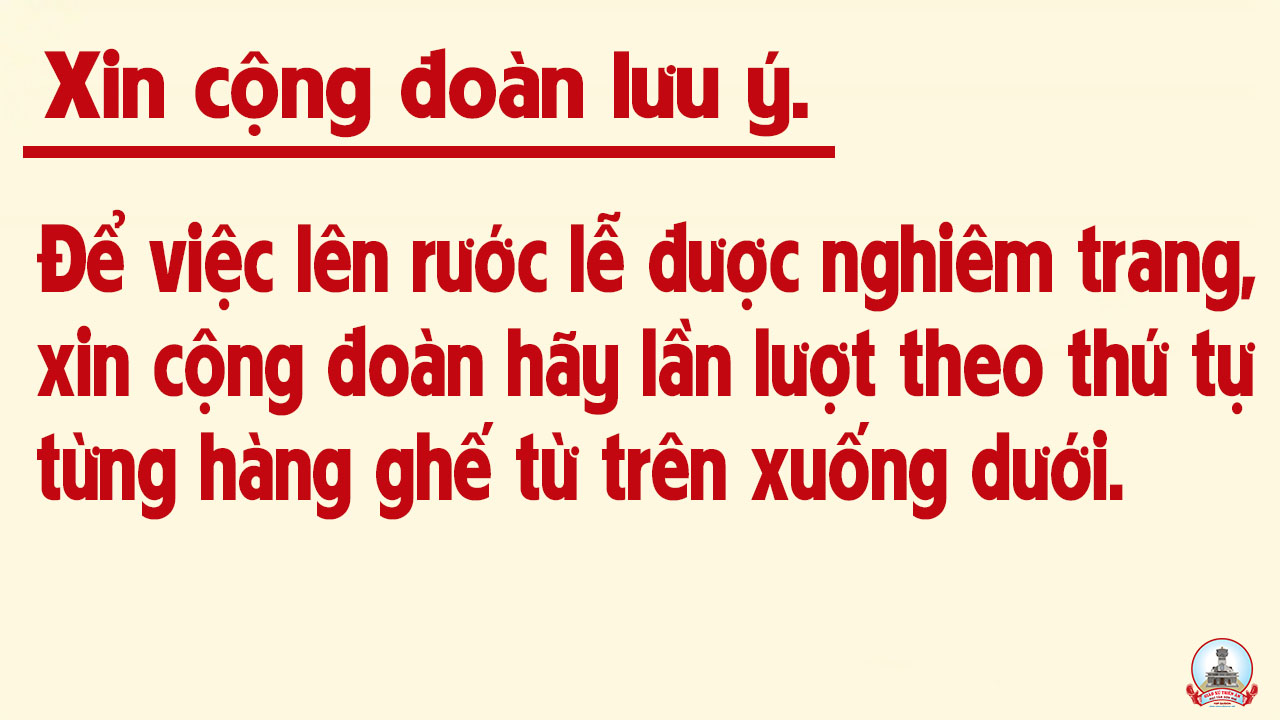 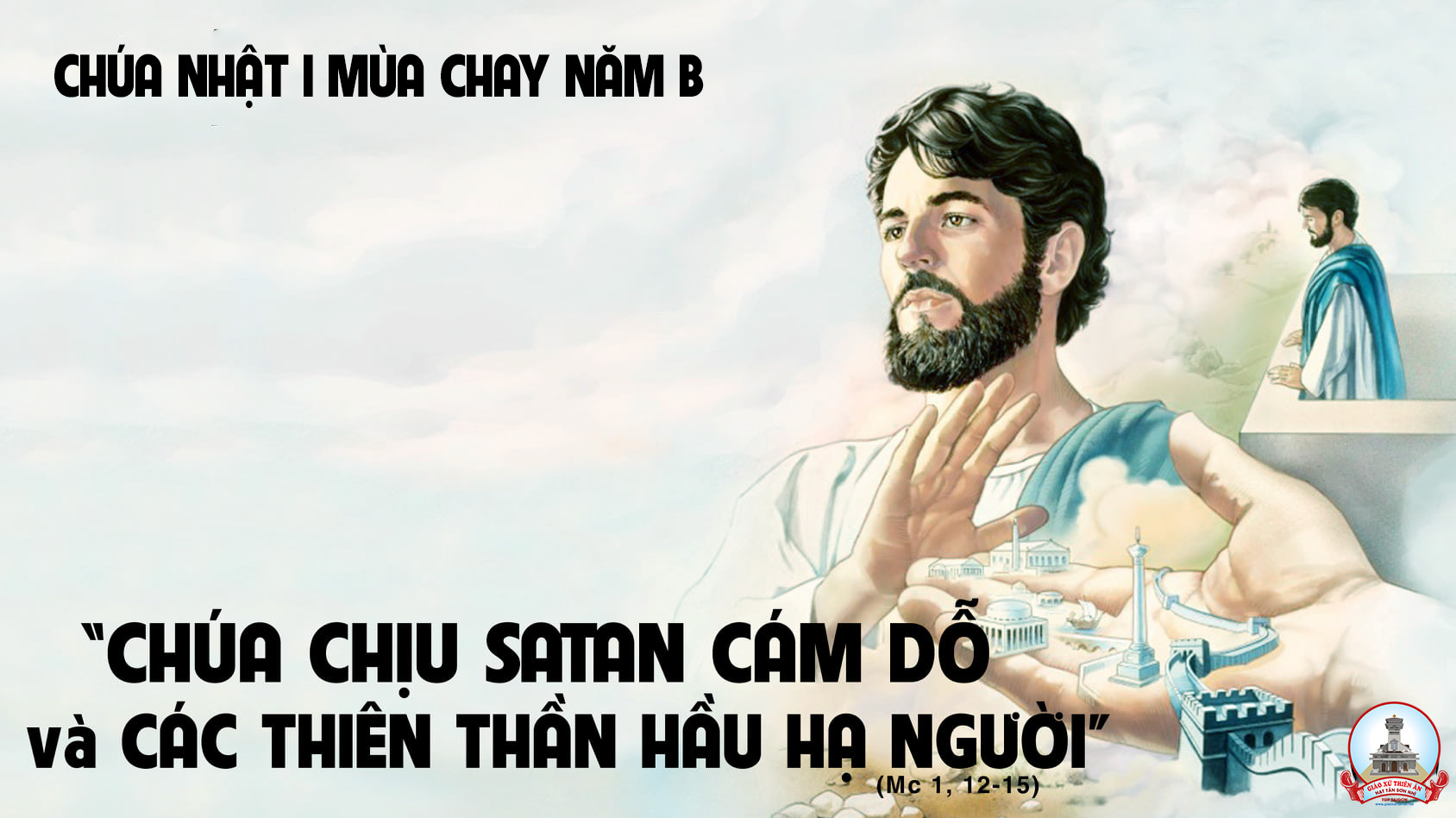 Ca Nguyện Hiệp Lễ Lời Kinh Nguyện TrầmĐỗ Vy Hạ
Tk1: Còn lời nào trầm như lời kinh đêm con dâng lên tới Chúa. Còn lời nào trầm như lời kinh đêm con dâng lên tới Ngài.
**: Lạy Chúa! Ngôi Tình Yêu con mến tin cậy nhiều. Xin rộng thương ban cho một đời tươi mới Chúa ơi!
**: Còn lời nào trầm như lời van xin con kêu lên với Chúa. Còn lời nào trầm như lời van xin con kêu lên với Ngài.
**: Lạy Chúa! Con về đây giang cánh tay tội đày. Xin Chúa thương tha cho cuộc đời lạc lối Chúa ơi!
Đk: Con xin cúi đầu khóc than muôn tội sầu. Để rồi từ đây con đoan hứa mãi tin yêu.
**: Con xin cúi đầu ướt hoen mi lệ trào. Nguyện cuộc tình con như hoa nắng vẫn thắm tươi mầu.
Tk2: Còn đời nào buồn như đời con dân xa quê hương dấu ái. Còn lời nào buồn như đời con hoang đi lang thang khắp trời.
**: Lạy Chúa! Ngôi Tình Yêu con đã xa một chiều. Xin Ngài thương con khi mỏi mòn chân gối Chúa ơi!
**: Còn tình nào hồng như tình Giêsu xưa hy sinh kiếp sống. Còn tình nào hồng như tình Giêsu tan thân phơi giữa trời.
**: Lạy Chúa! Cao vời thay nhân ái thay tình Ngài. Xin phúc ân cho con ngày ngày được mãi ngất say.
Đk: Con xin cúi đầu khóc than muôn tội sầu. Để rồi từ đây con đoan hứa mãi tin yêu.
**: Con xin cúi đầu ướt hoen mi lệ trào. Nguyện cuộc tình con như hoa nắng vẫn thắm tươi mầu.
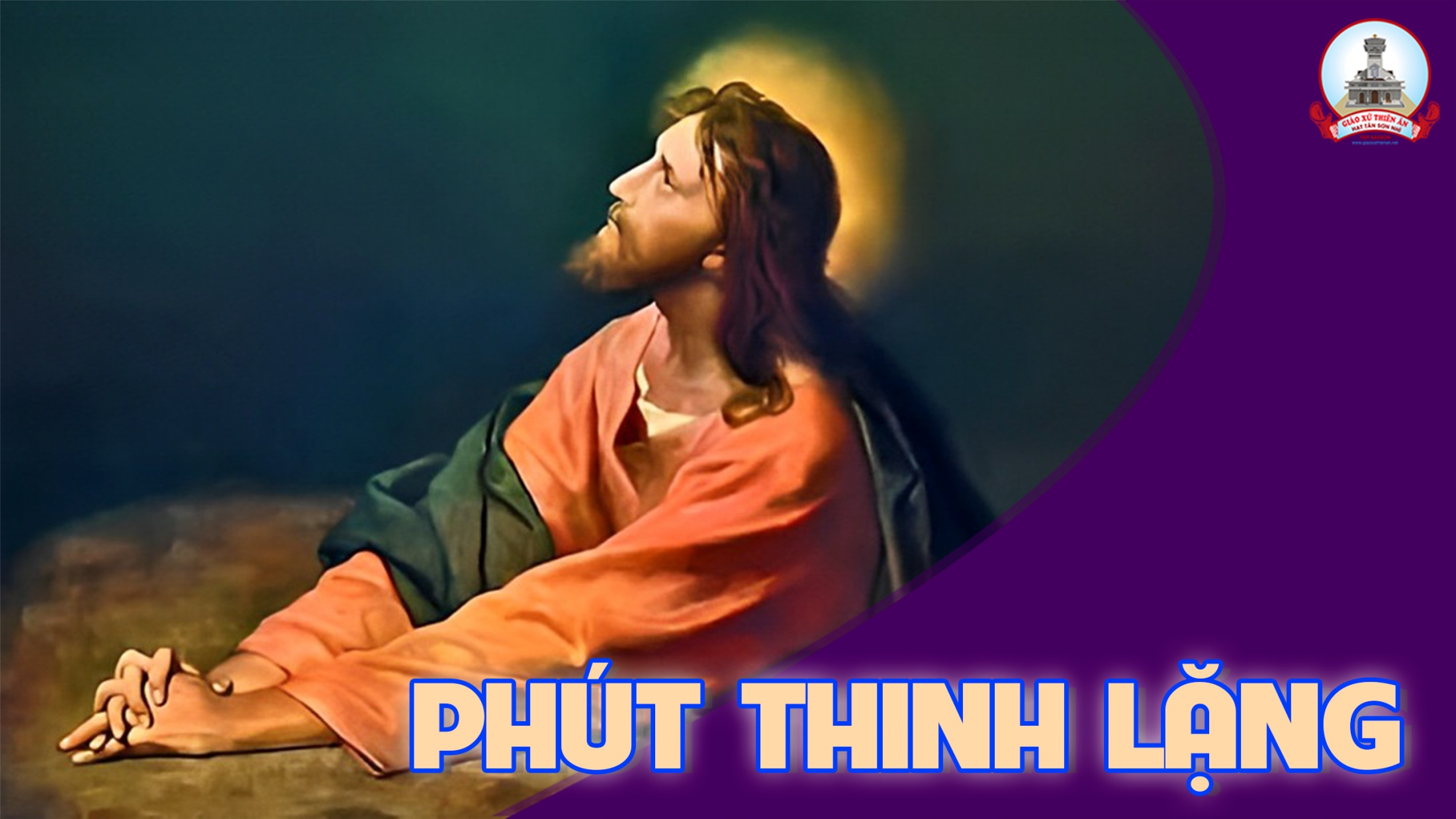 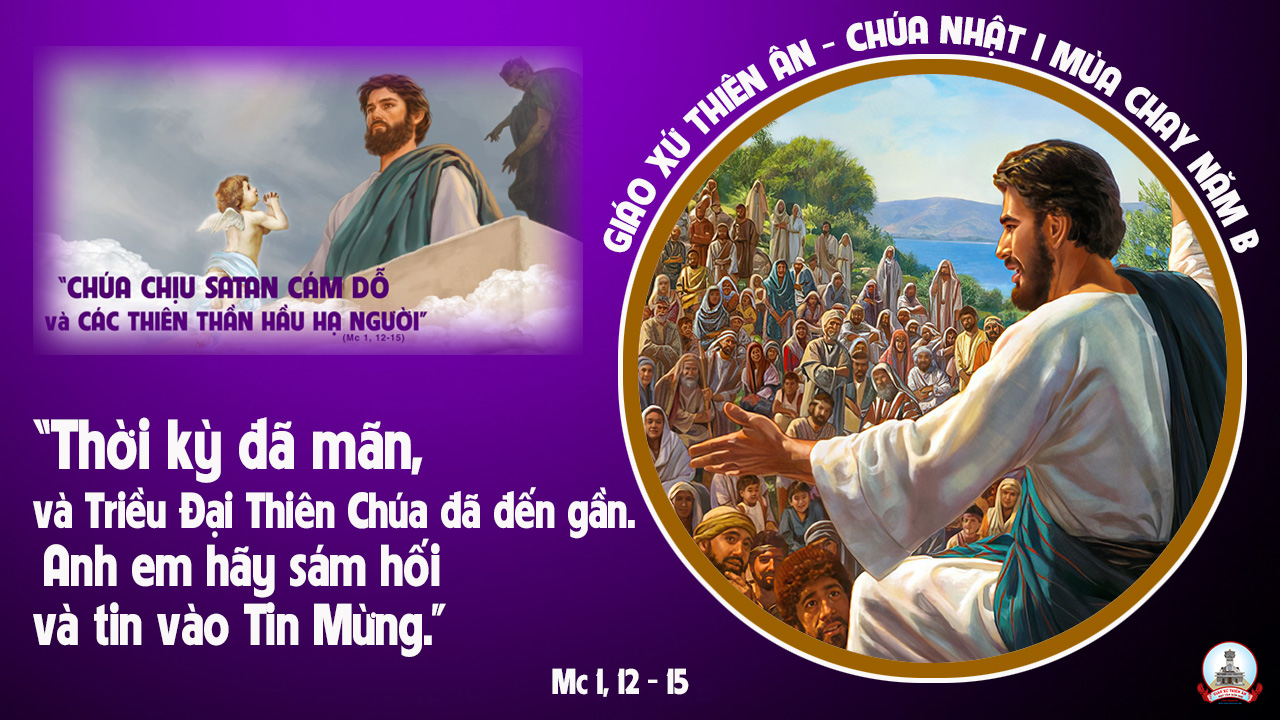 Ca Kết LễGiọt Lệ SầuLạng Tử
Đk: Lạy Chúa (bao năm lưu lạc) nay con về đây, con quỳ đây xin Chúa thứ tha.
Tk1: Con đã say mê trong bước đường lầm. Nay con quyết tâm quay gót trở về.
Đk: Lạy Chúa (bao năm lưu lạc) nay con về đây, con quỳ đây xin Chúa thứ tha.
Tk2: Con đã đi sâu trong chốn bụi đời. Nay con Chúa ơi mi đẫm lệ sầu.
Đk: Lạy Chúa (bao năm lưu lạc) nay con về đây, con quỳ đây xin Chúa thứ tha.
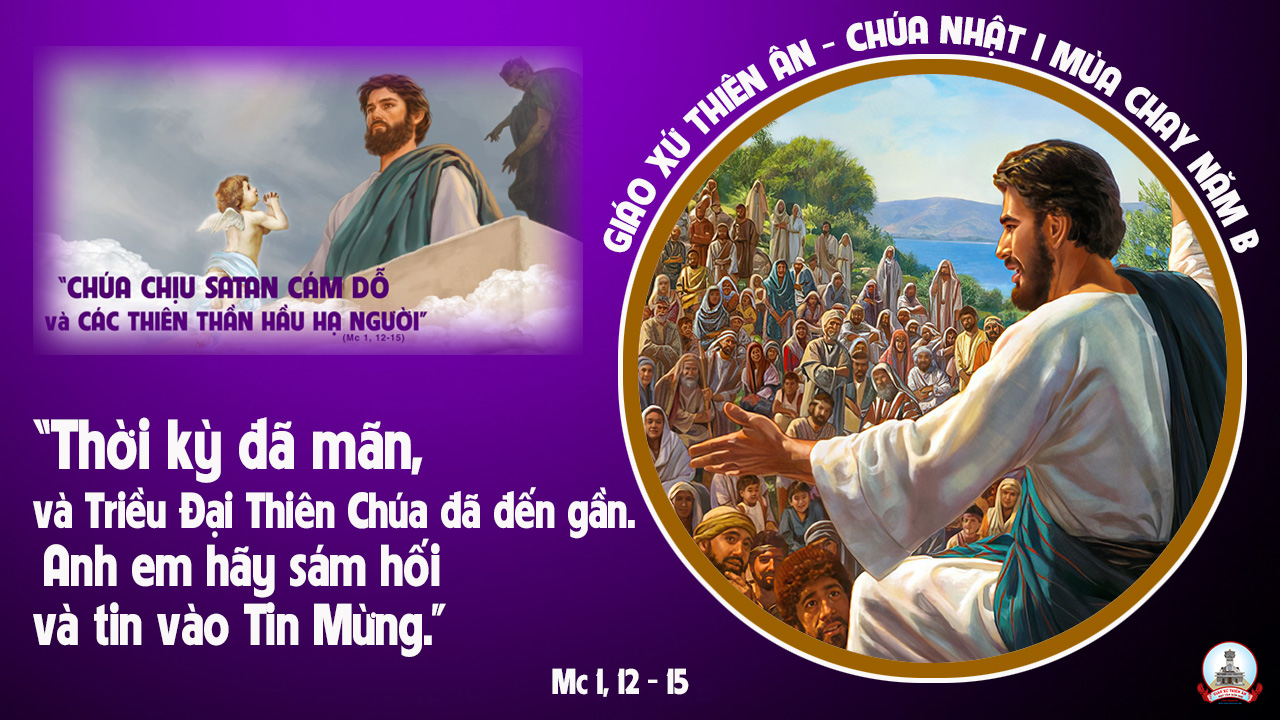